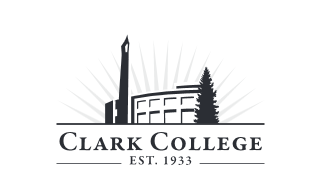 Computer Support and Information Tech Advisory
Date:              Wednesday, October 14, 2015
Time:             8:30—10:00 am 
Location:      Joan Stout, room 244
Your Advisory Committee
Computer Support and Information Technology Advisory
Currently providing oversight for 
CTEC Computer Support AAT
CTEC Computer Support CP

In  addition providing advisement oversight and input on
Transfer options to the WSUV Business and MIS programs 
Possible new  options in Database Admin or Microsoft 
Software Develoment Service courses for BTEC, Web Development and Campus at large
Cathy Sherick: Office of Instruction
Ethics training

General updates
Current: Fall 2015
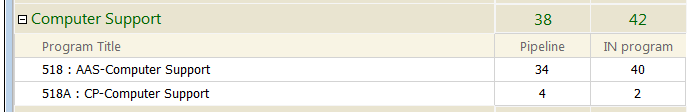 Last Meeting Spring 2015
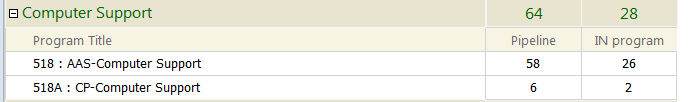 Pipeline means student is enrolled or has completed CTEC 104  PC Support Customer Service Skills
MTA Awards  in 2014
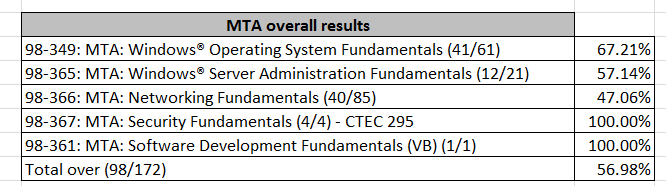 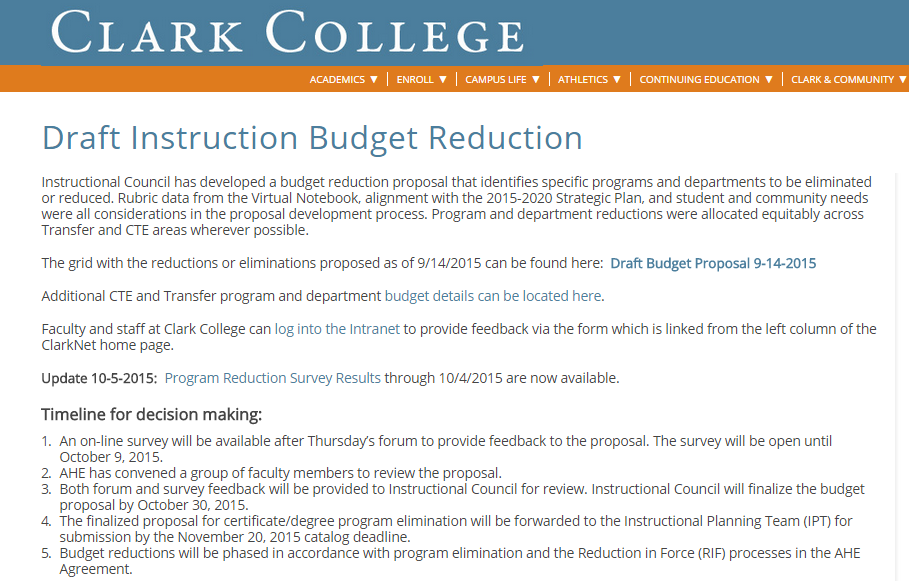 Proposed Instructional Budget Cut of Interest
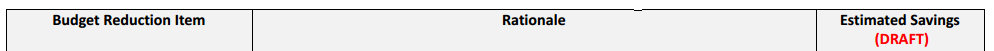 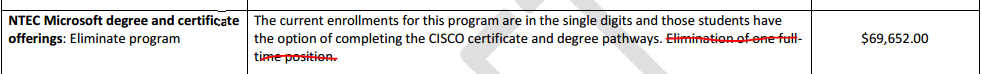 Official Comment Period is closed 
Several CTEC faculty members responded to comments
Bob Hughes meets  Dr Tim Cook on Thursday 10.15  afternoon.  
      Supply him with your concerns by tomorrow morning
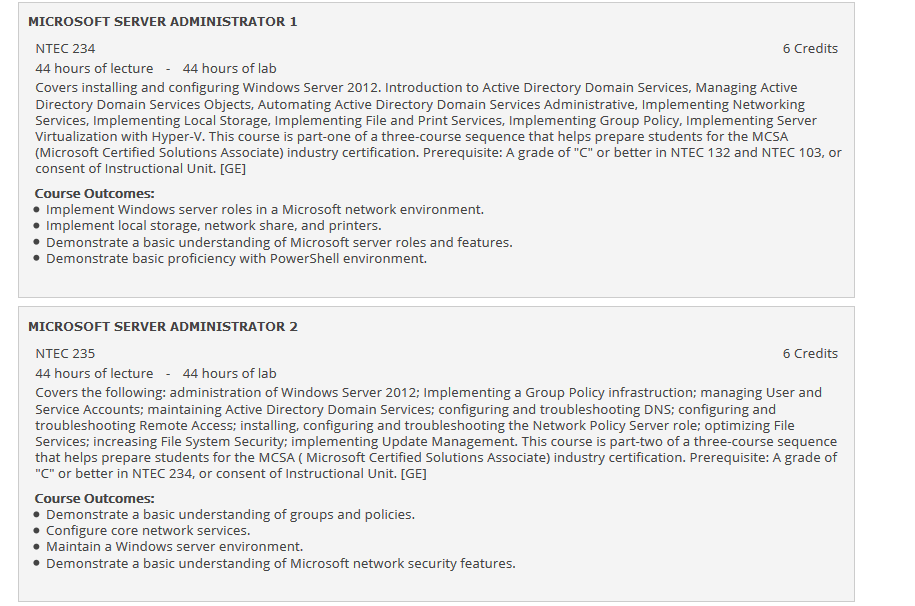 Our 2015-16 Work Plan
Suggested Goals for discussion and considering strategies,  timelines and extent of Advisory committee role 
Areas Addressed 
Curriculum
Institutional Quality and Effectiveness 
Marketing/Public Relations
Our 2015-16 Work PlanProposed Goals I
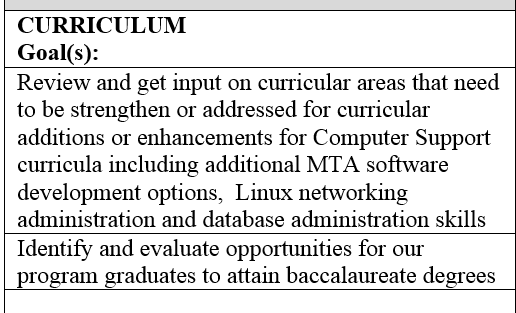 Our 2015-16 Work PlanProposed Goals II
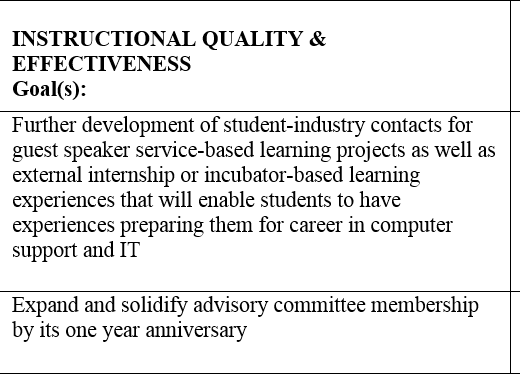 Our 2015-16 Work PlanProposed Goals III
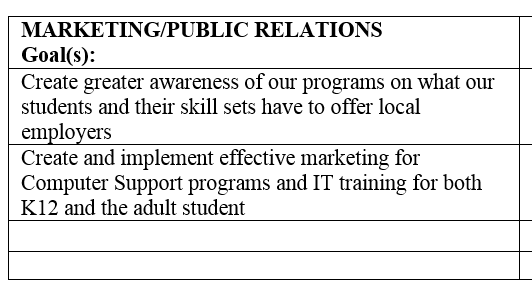 Brianna Lisenbee
Career Services 

Best Practices for discussing Internships and other partnerships with Industry Partners
For 2016-17 Catalog: CTEC 112 Programming Essentials
A programming class without a low computational prerequisite that will feature hands on but lots on literacy and programming awareness.  
Initial Text and tools are the Fluency with Information Technology Model of the National Research Council emphasizing skills, concepts and capabilities and problem solving
For 2016-17 Catalog: CTEC 112 Programming Essentials
Course Description: Course provides a participatory overview of essential foundational information technology and computer programming concepts. Topics include computing as a creative activity, abstraction, principles of computer operations, debugging, algorithmic thinking and problem solving, programming functions and operations, iteration principles, ethics in computing and the limitations of computing. Students will design and code simple programs
Roles of CTEC 112 Programming Essentials
Serve as a required class for the Computer Support AAT program
Will serve as another prerequisite option for 
CTEC 126 JavaScript
CTEC 127 PHP with SQL I 
New CTEC 135 MTA Software Development 
Giving more students opportunity to get access to learn coding and programming
For 2016-17 Catalog: CTEC 135MTA Software Development w/C#
CTEC 135 Microsoft MTA Software Development with C#
Can be an elective option for Networking and Computer Support programs at Clark
Can be used as launching pad for additional MTA Development offerings at Clark 
Requires CTEC 112 or 112 and CTEC 134 MTA Database Administrator
MTA Software Development w/C#
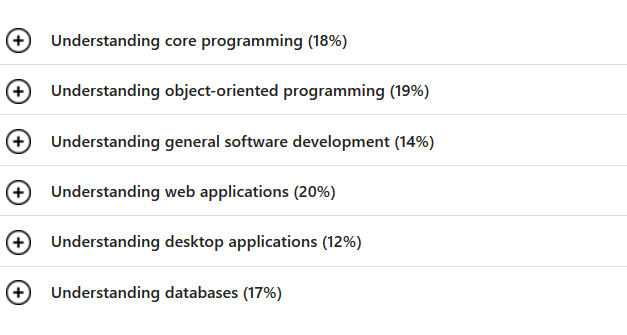 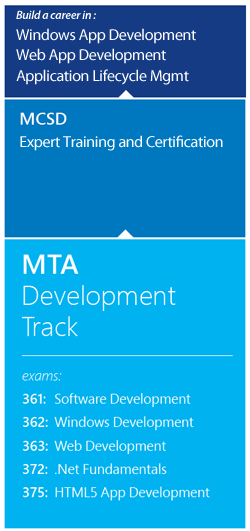 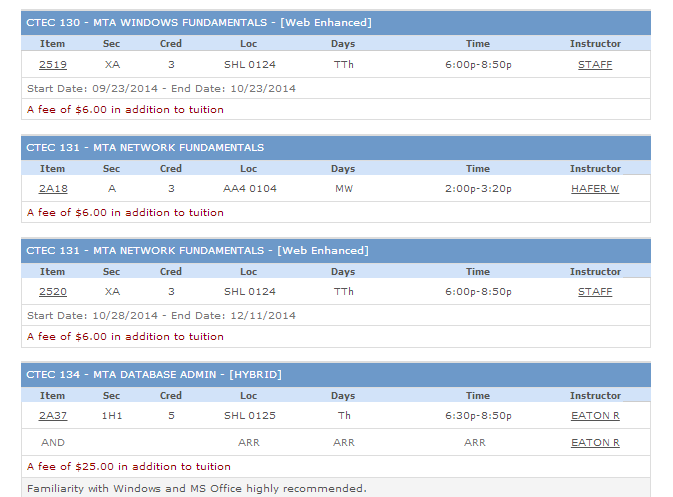 For 2016-17 Catalog: CTEC 106 IT Fundamentals
CTEC 106 IT Fundamentals replaces the CTEC 213 CompTIA StrataNew Certificate Update  
Description:  Course provides foundational skills utilized in information and computer technology and a functional understanding of  information technology-related careers. Topics include hardware and software technologies,  configuring and setting up workstations, network fundamentals and computer security.  Course is based on CompTIA IT Fundamentals certification.
Replace CTEC 100 with new CTEC 106
CTEC 106 IT Fundamentals replaces the CTEC 213 CompTIA StrataNew Certificate Update  
Advantages
More focused introduction on professional IT practices
Gives students a more professional focus
Aligned with another Industry certification
Eliminating CTEC 100 Intro to Computing
No longer serves as a General Ed AAT requirement
Advantages to CTEC 106 in its place
More focused introduction to professional IT practices
Less of a general intro to Computing
Our program becomes aligned with another Industry certification
Proposed Role for CTEC 106 in the CS Program
Current Requirement for CS AAS:
BTEC 149 and CTEC 100 or CTEC 205
Revision in CS AAS:
CTEC 149 and CTEC 106 or CTEC 205
Revision for CS Certificate of Proficiency
CTEC 106 will replace CTEC 100
Health Informatics  Transfer
Bellevue College online Bachelor of Applied Science transfer will become more streamlined
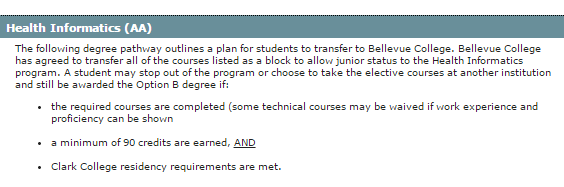 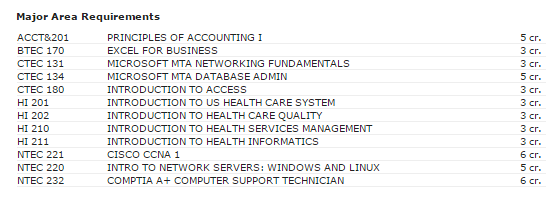 Health Informatics Transfer
Bellevue College online Bachelor of Applied Science transfer will become more streamlined
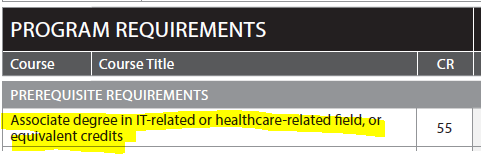 Opportunity: CBC IT BAS
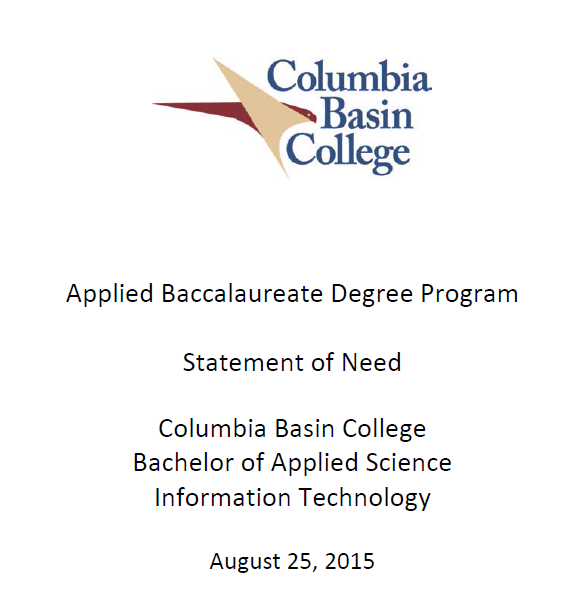